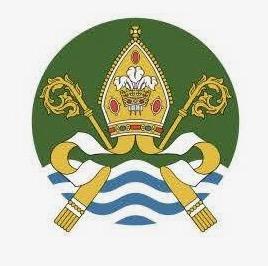 Nettleham Parish Council
Annual Parish Meeting
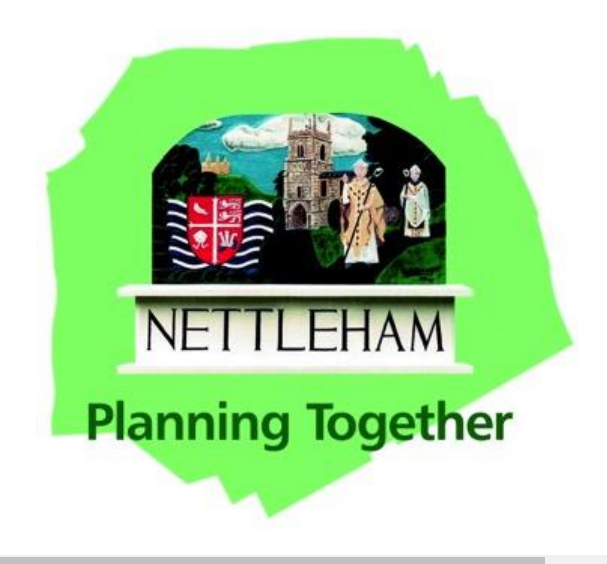 Nettleham Neighbourhood Plan
2024 Update
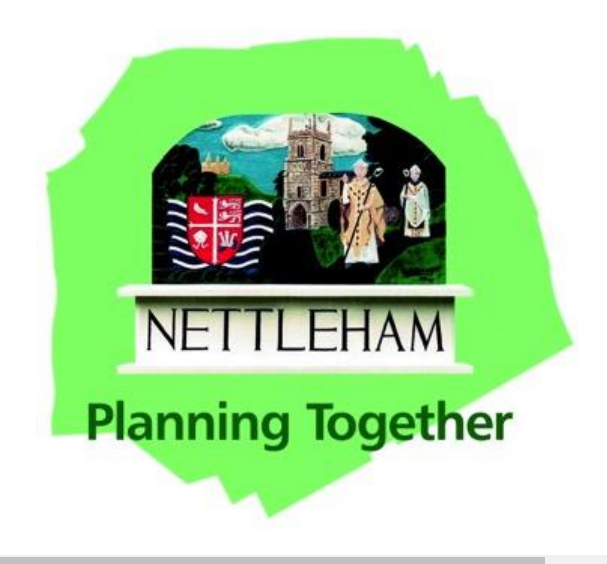 What is a Neighbourhood Plan?
Nettleham Neighbourhood Plans
The NNP Review Process
Public Consultation
Nettleham Issues
Current situation
Future & Adoption
What is a Neighbourhood Plan?
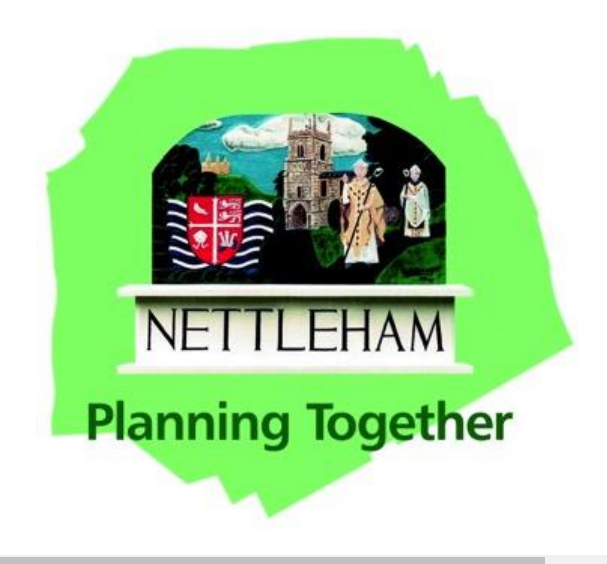 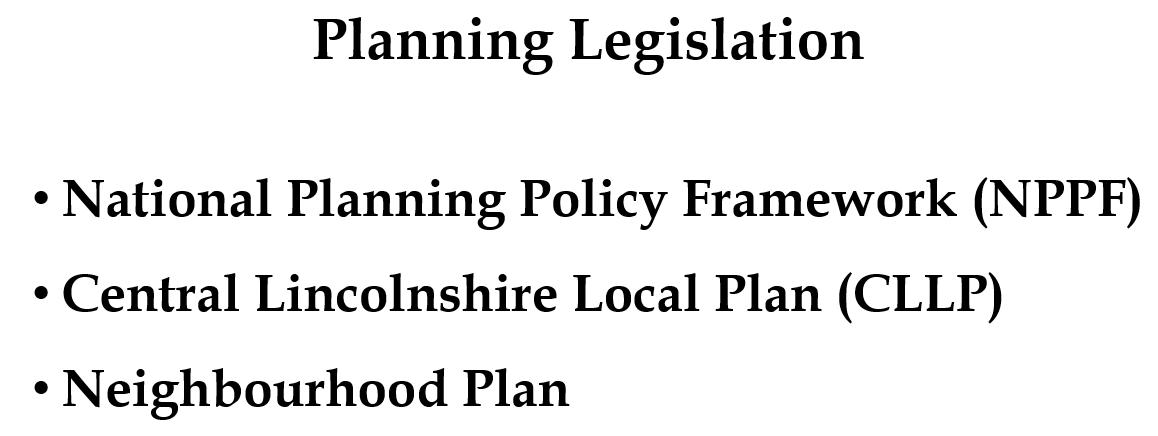 Nettleham Neighbourhood Plans
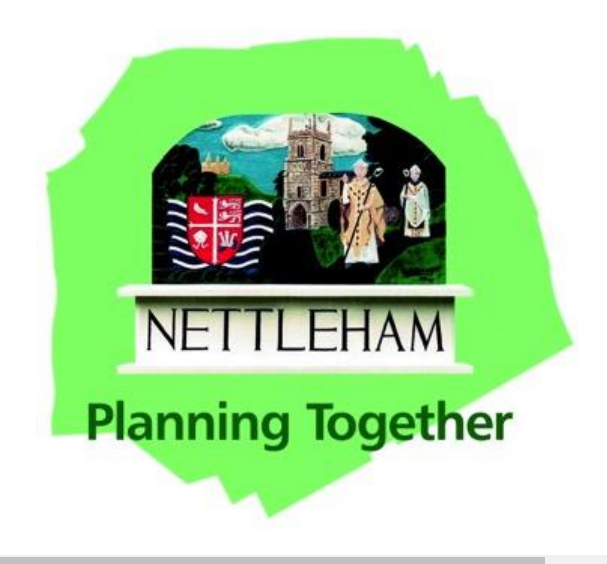 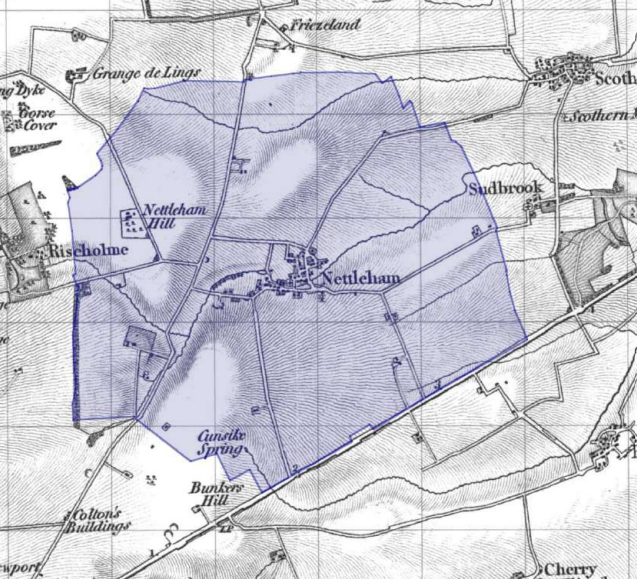 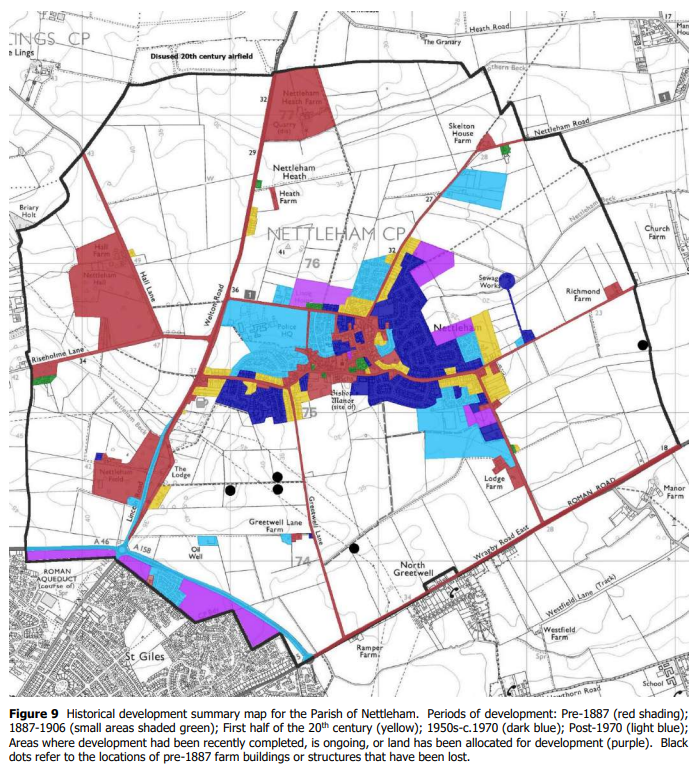 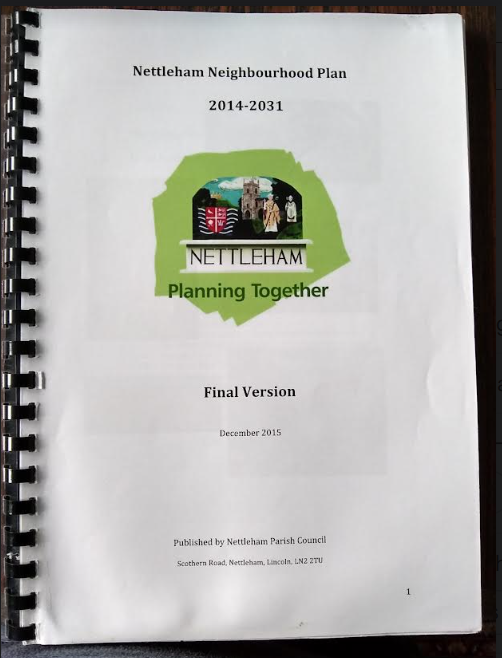 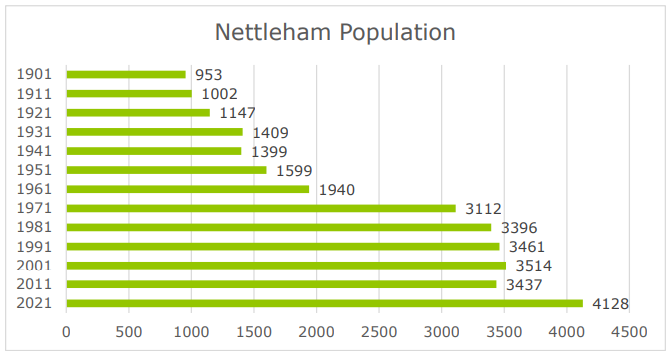 Nettleham Neighbourhood Plans
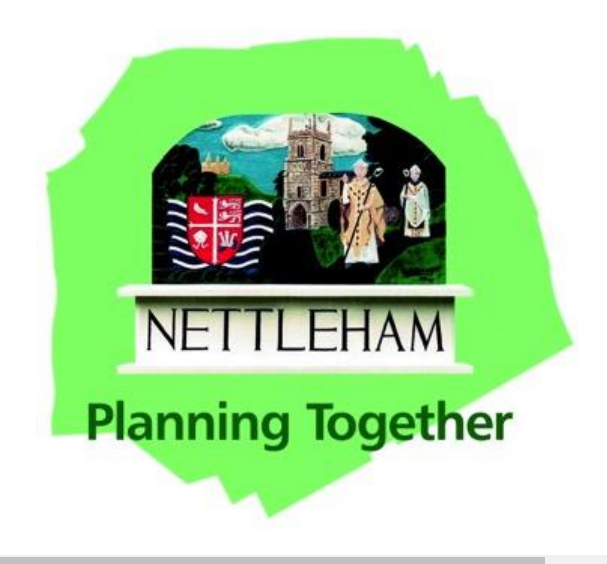 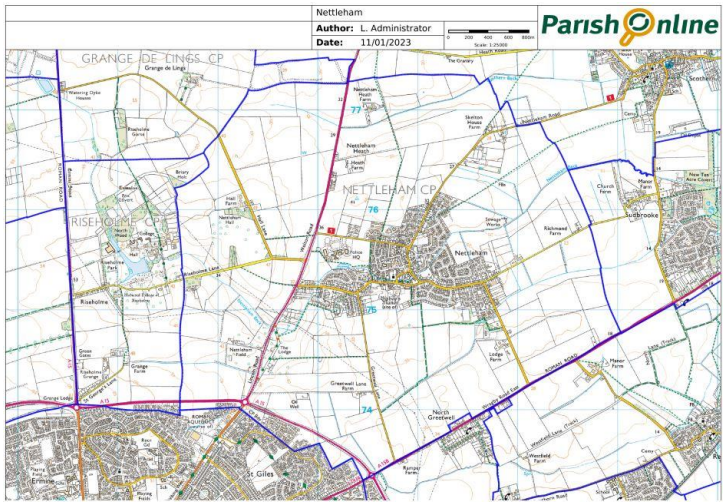 The NNP Review Process
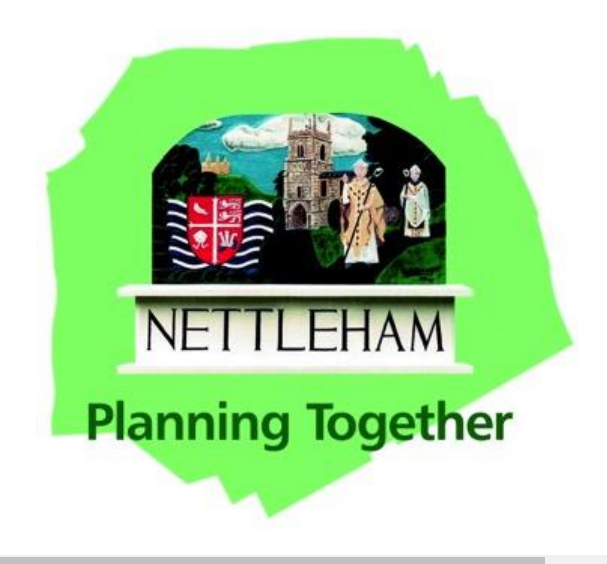 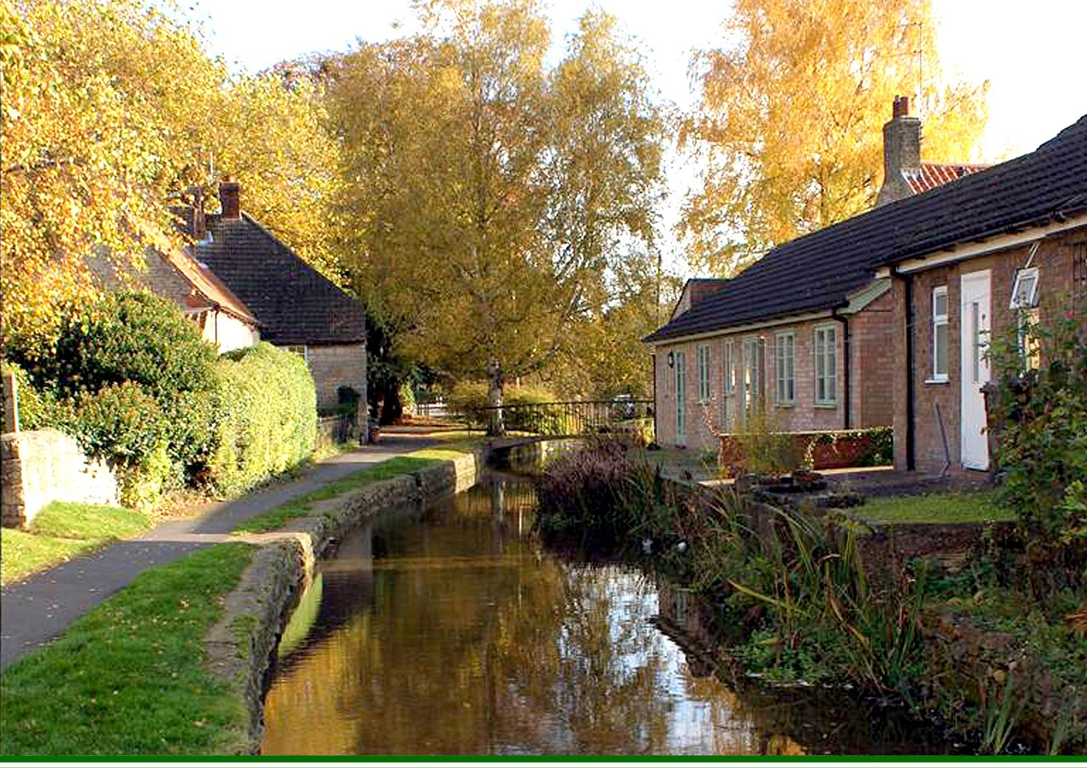 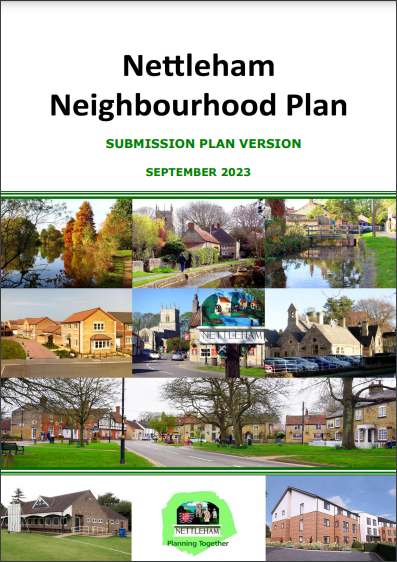 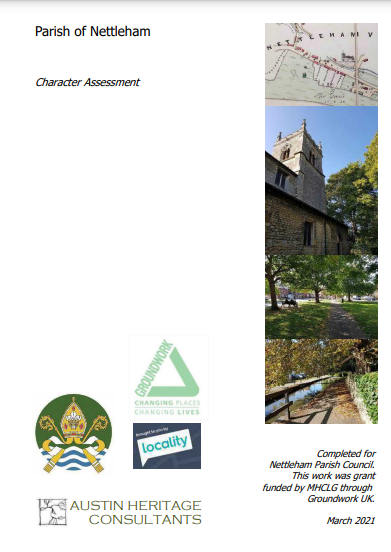 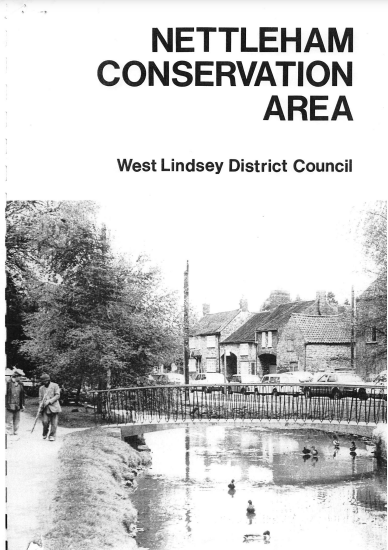 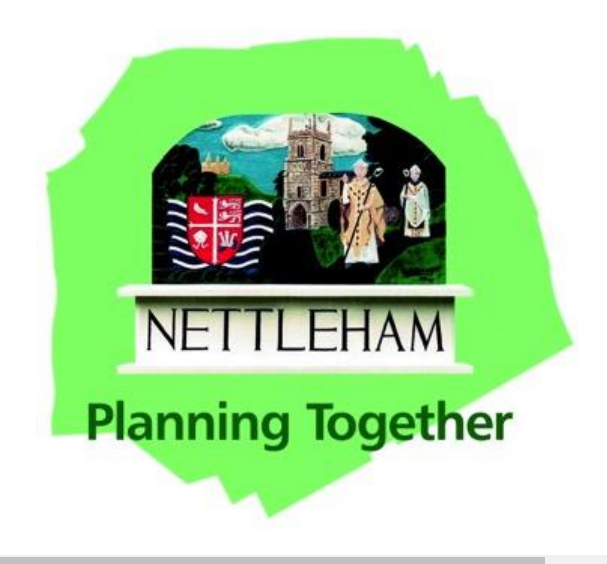 Public Consultation
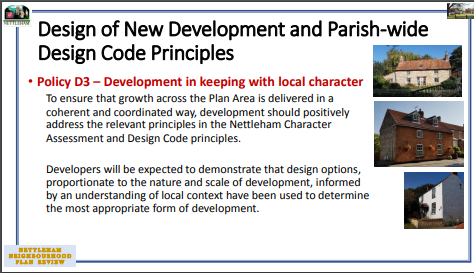 Group constitution
Public Meetings
Public information displays & consultation
Information leaflets
Parish Council Website
Surveys
Nettleham Matters Articles
Statutory Bodies & interested parties
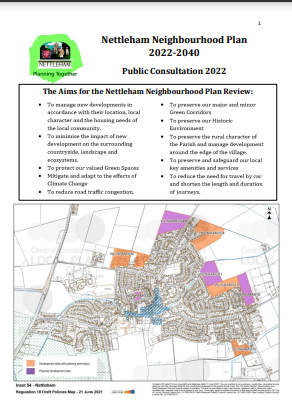 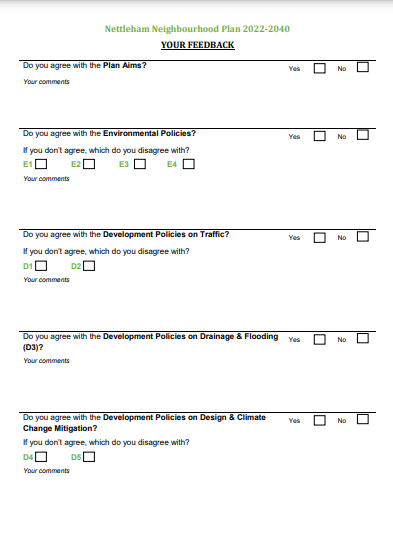 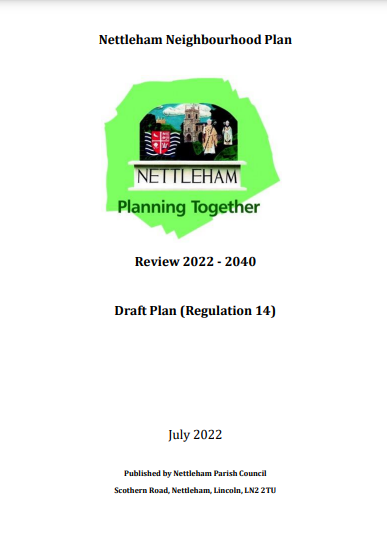 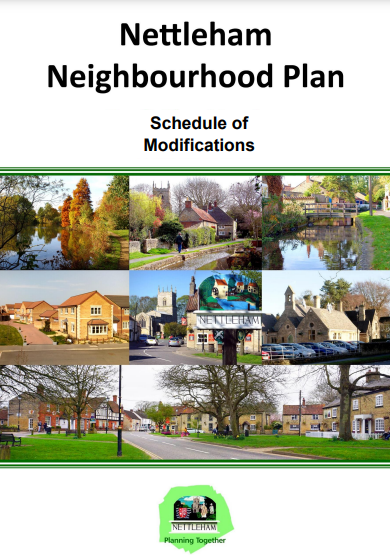 Nettleham Issues
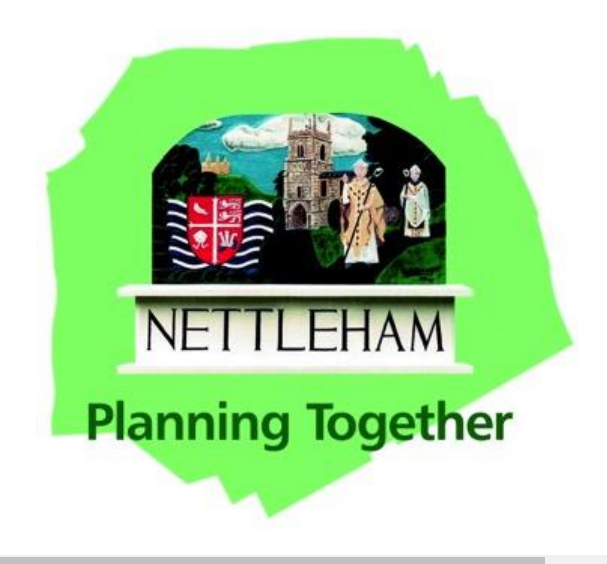 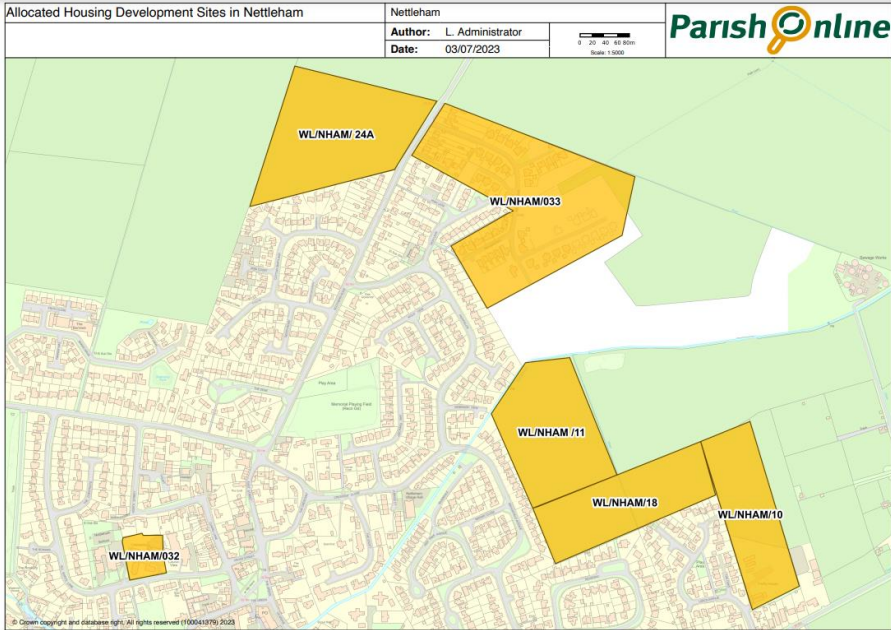 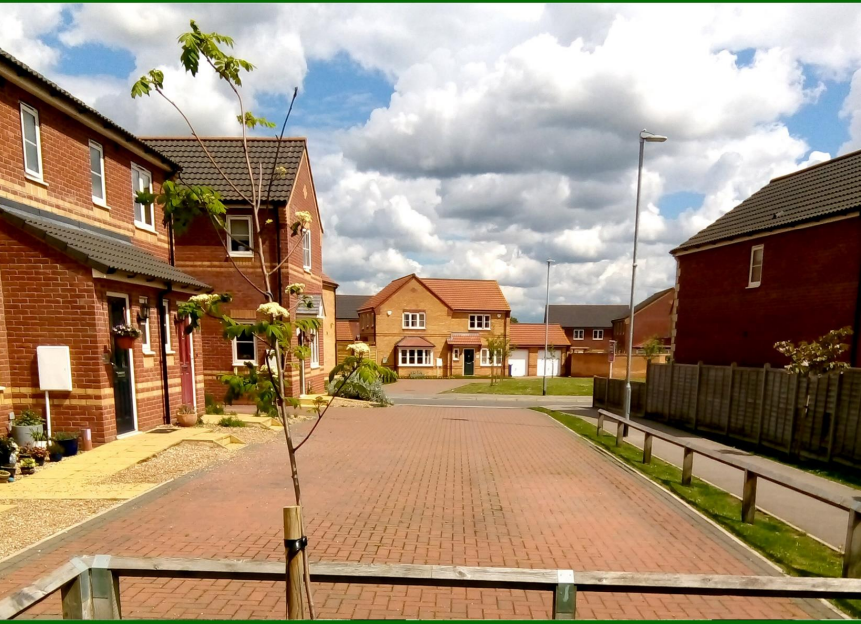 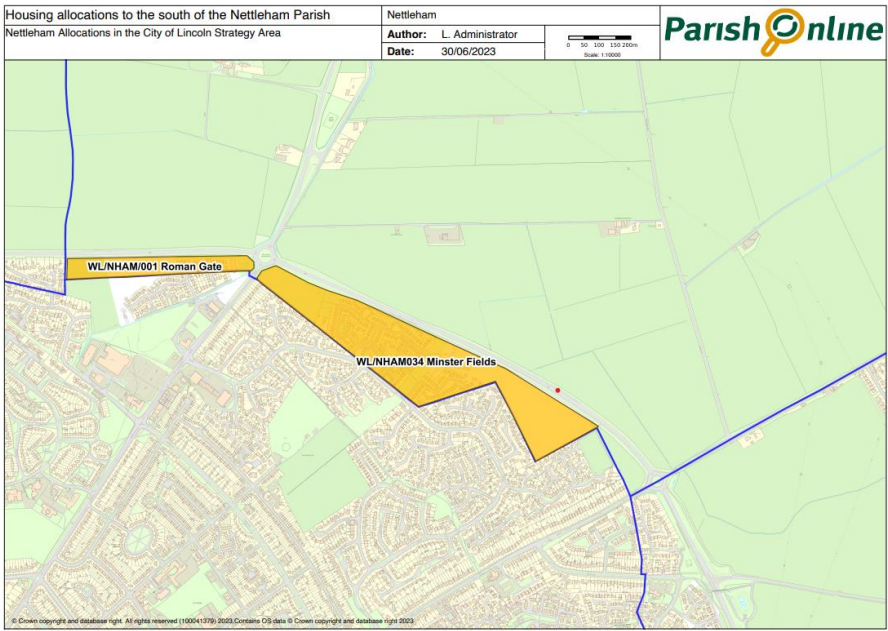 Current situation
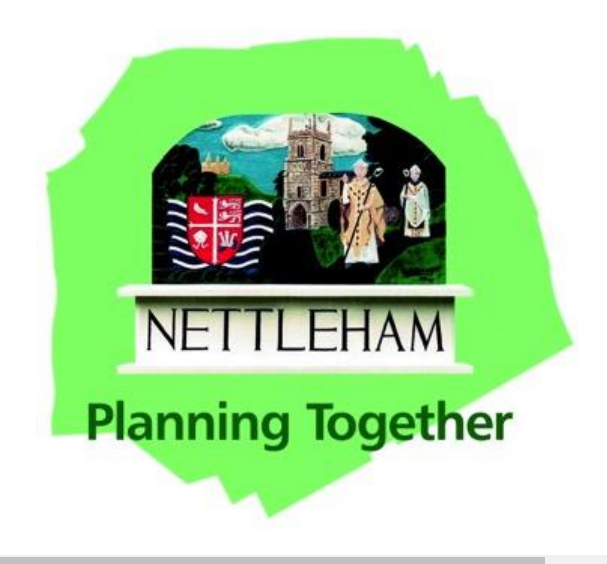 Submision version
Parish Council
Statutory Bodies & Interested Parties
Responses
Examination & Questions
Result & responses
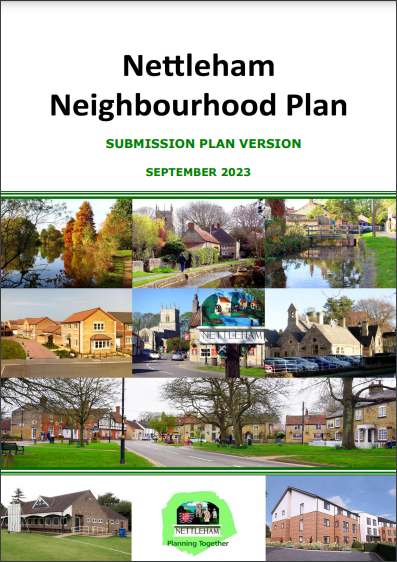 Nettleham Issues
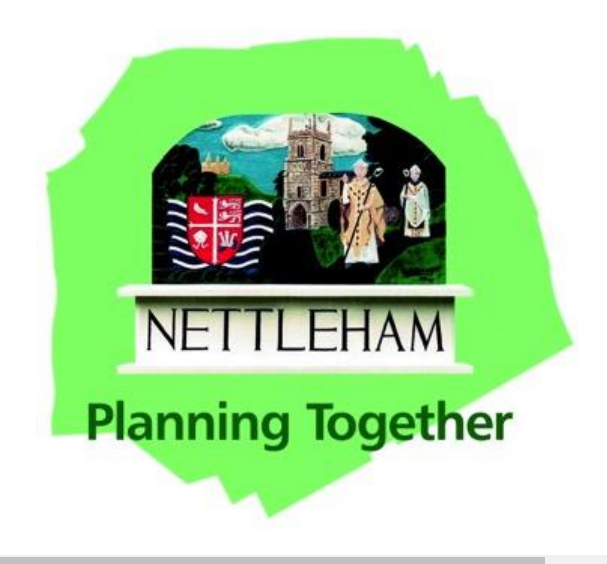 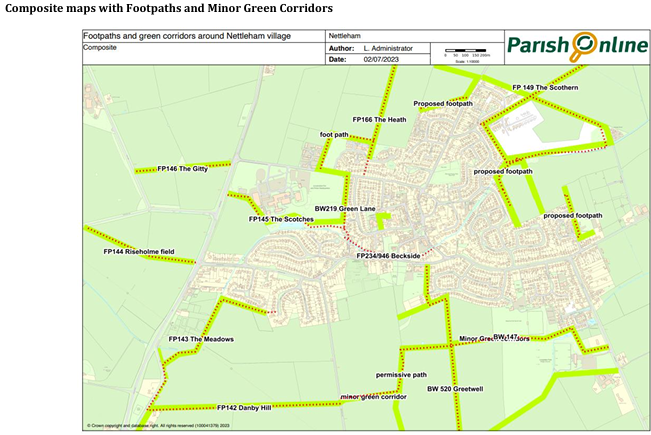 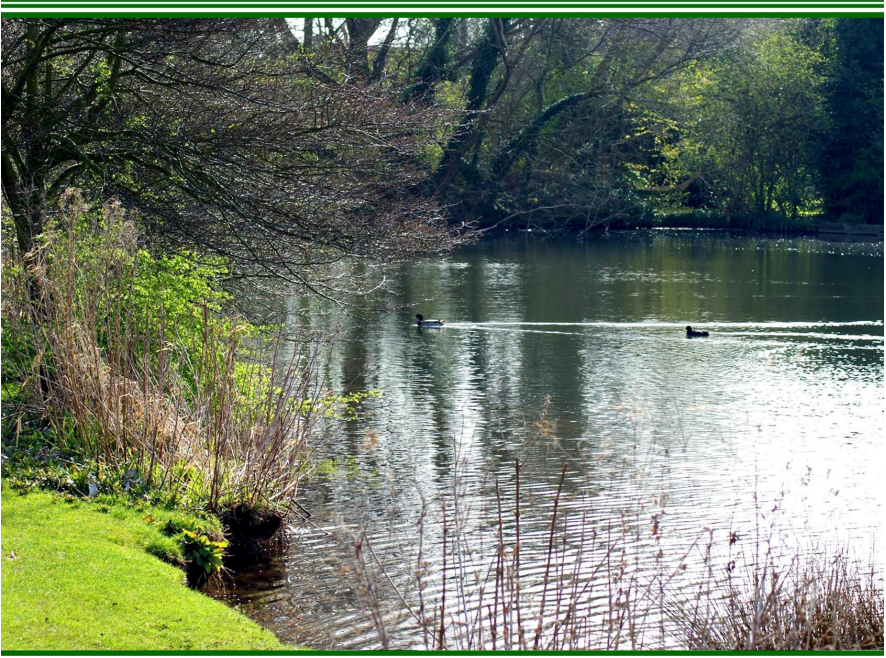 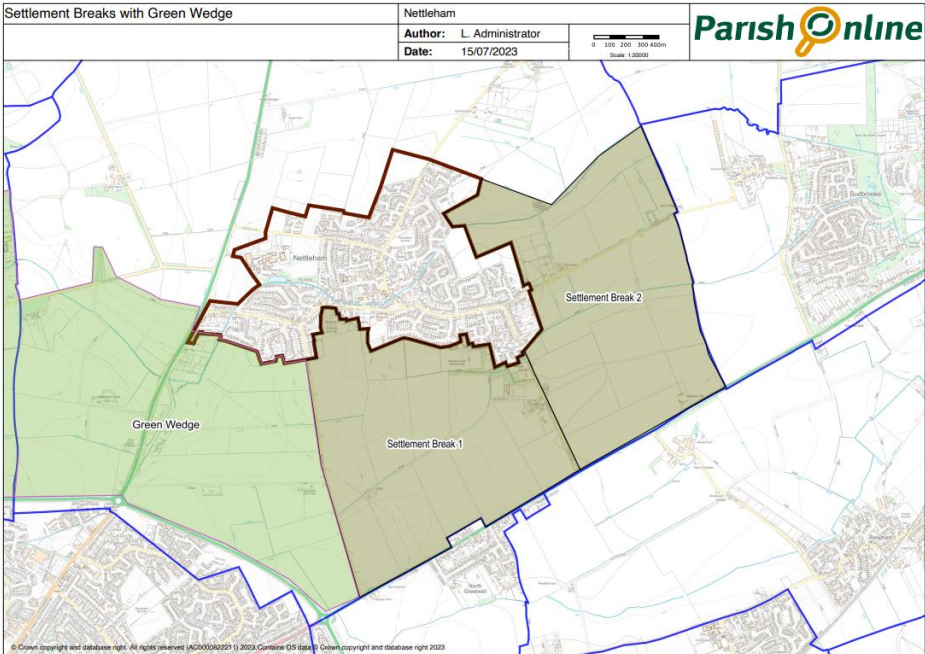 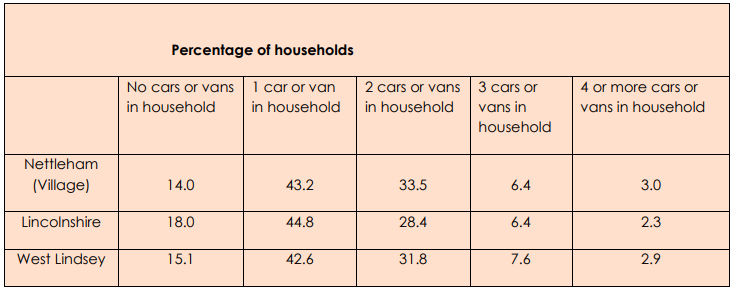 Future & Adoption
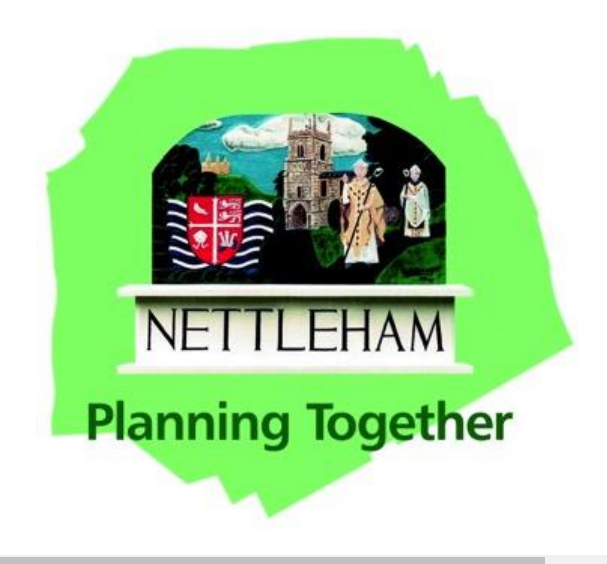 Production of material for Nettleham residents
Referendum
Adoption (dependent on result)
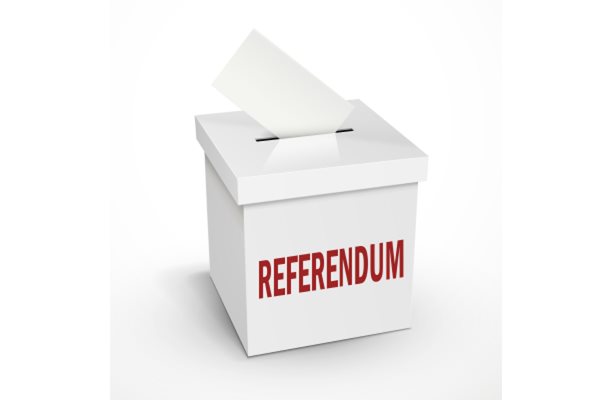